LA CLASSE QUARTA
DI CASNIGO
presenta
SCUOLA E BICI INSIEME
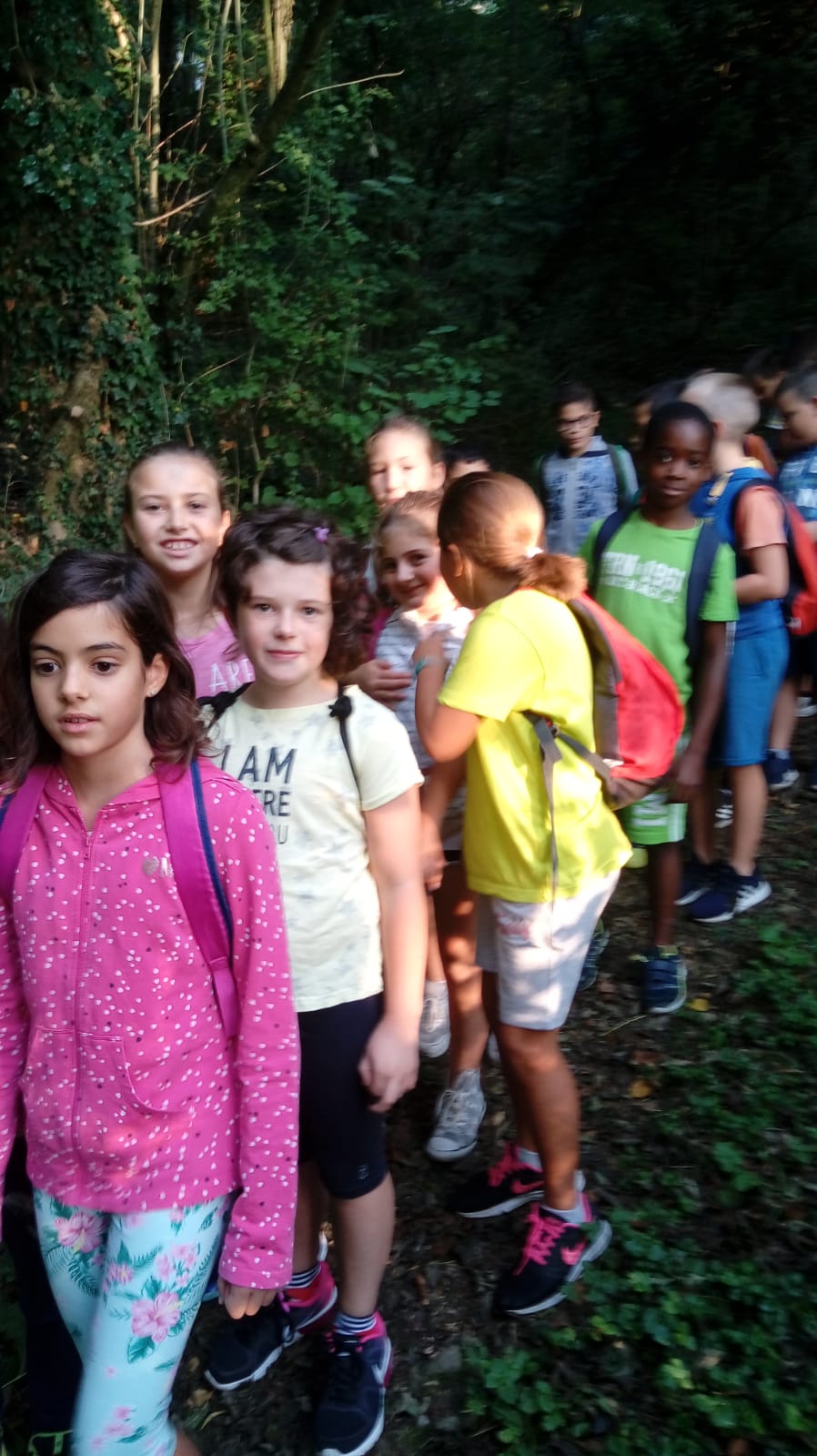 NOI,
CLASSE QUARTA DI CASNIGO,
GIOVEDI 20 SETTEMBRE 2018, 
SIAMO PARTITI A PIEDI PER PARTECIPARE AL MEETING

 “SCUOLA E BICI INSIEME”

 CHE SI è SVOLTO IN LOCALITà ASCIUTTO, NEL PARCHEGGIO DELLE PISCINE A CASNIGO
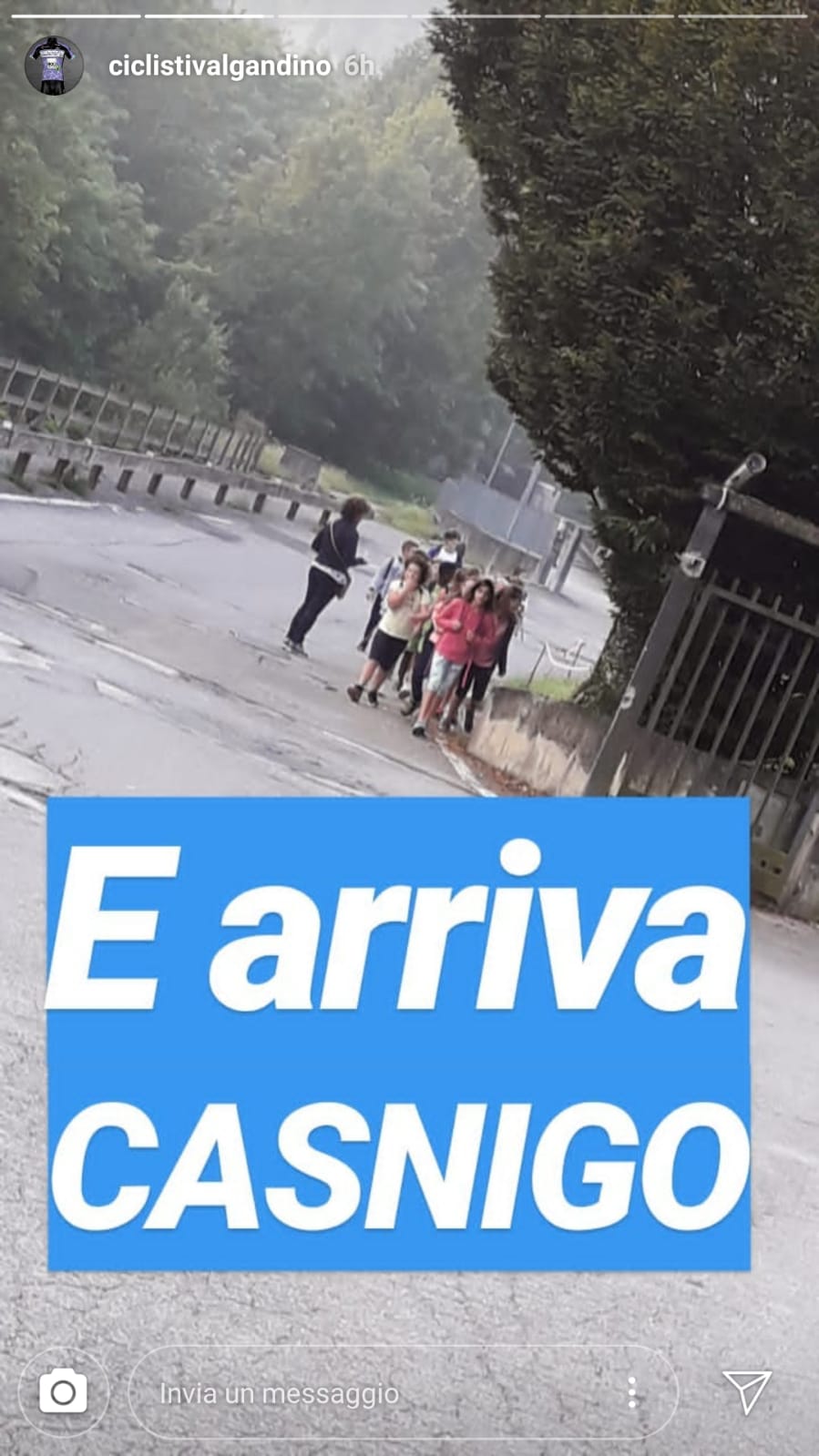 CASNIGO è STATA L'UNICA CLASSE AD ARRIVARE A PIEDI,

 LA CLASSE DI CAZZANO è ARRIVATA IN BICICLETTA,

 TUTTE LE ALTRE IN PULMAN
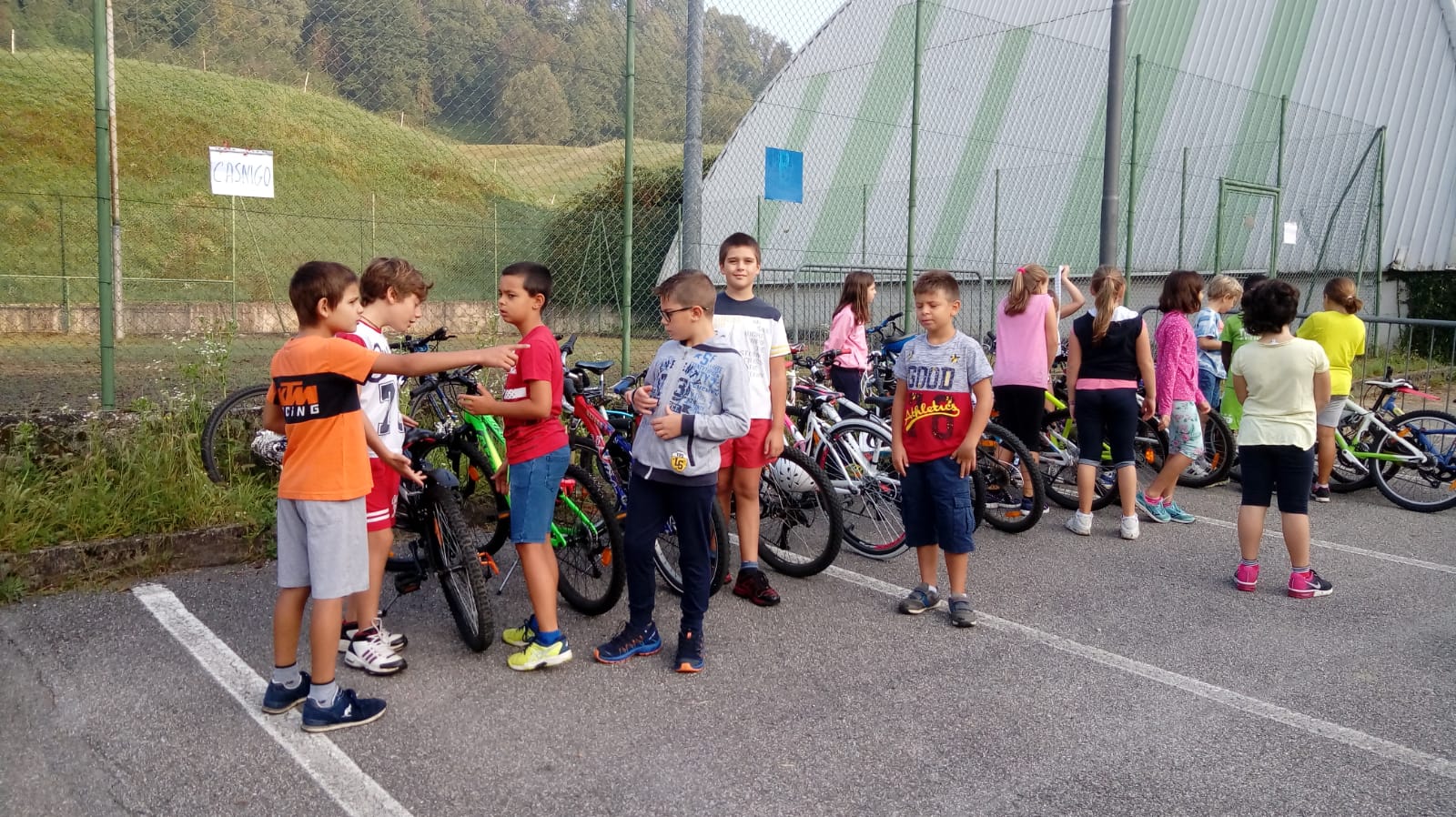 NEL PARCHEGGIO OGNI SCUOLA HA TROVATO IL PROPRIO SPAZIO PER LE BICICLETTE.

ABBIAMO POI RICEVUTO LE INDICAZIONI ORGANIZZATIVE PER L'INTERA MATTINATA.

LA NOSTRA CLASSE, ABBINATA ALLA CLASSE QUARTA DI PEIA, FACEVA PARTE DEL “GRUPPO C”.
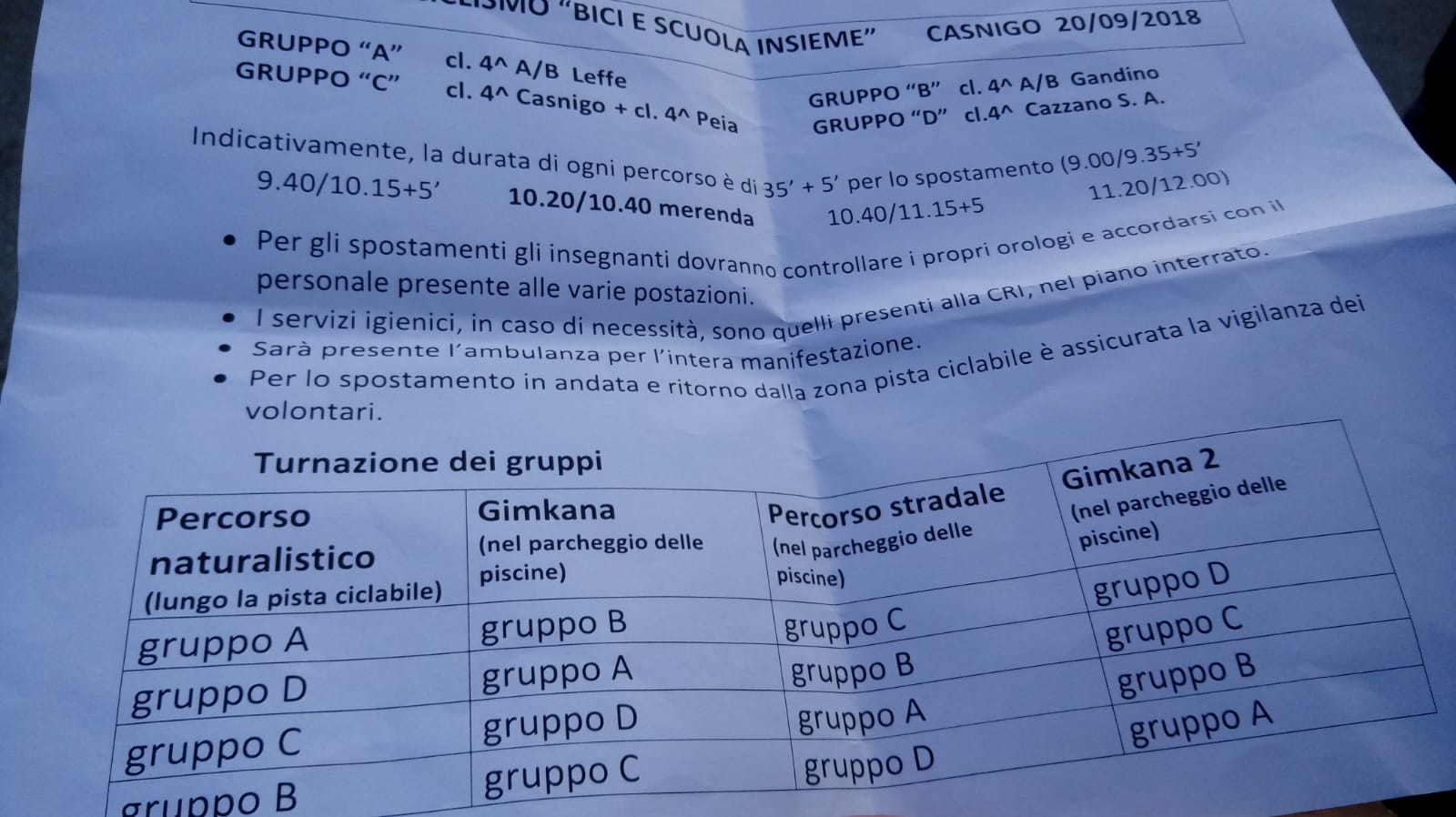 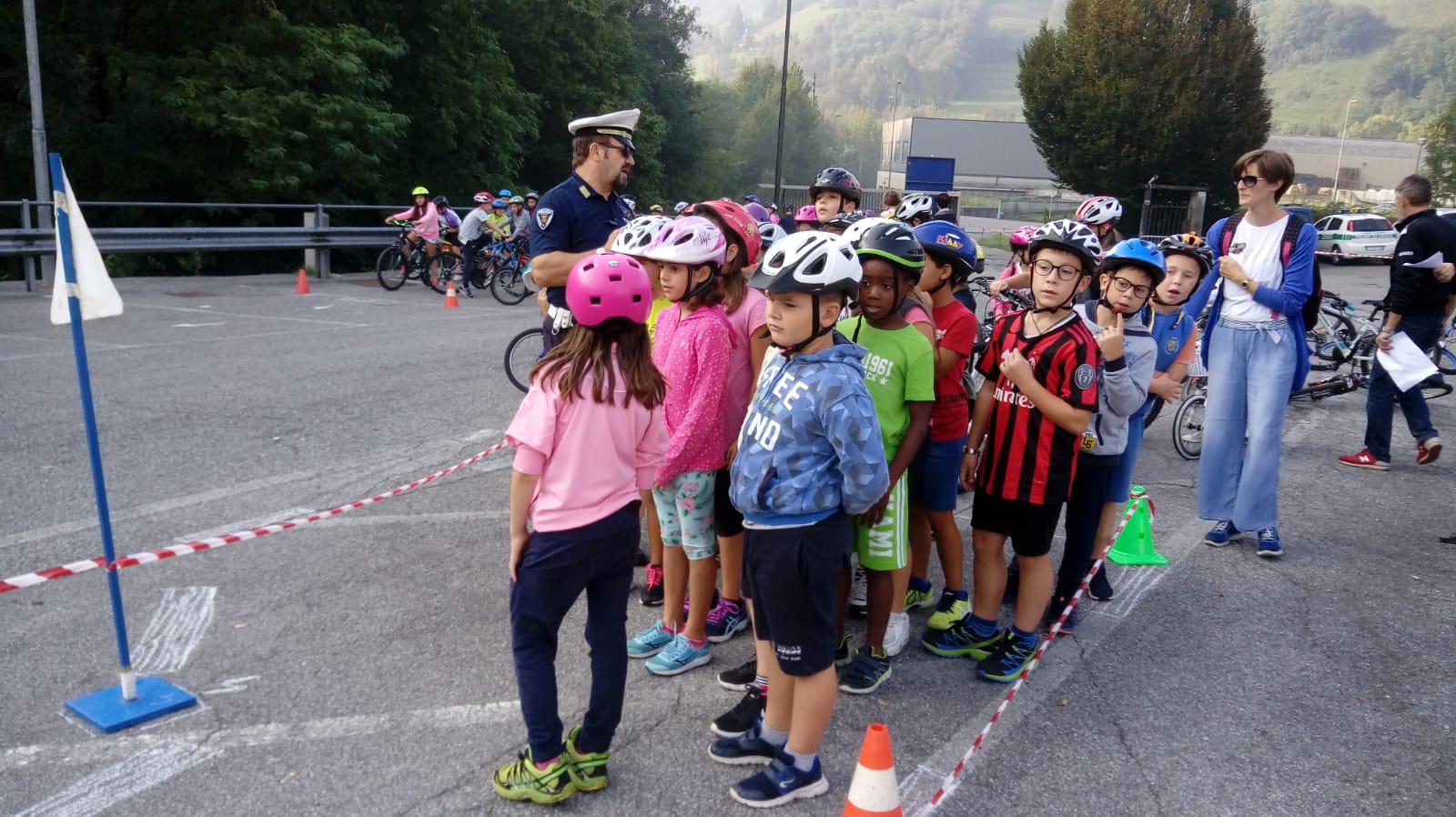 NEL PRIMO PERCORSO STRADALE IL VIGILE, 
COLUI CHE HA IL DOVERE DI FAR RISPETTARE LE REGOLE STRADALI, CI HA SPIEGATO I VARI SIGNIFICATI DEI SEGNALI STRADALI SIA ORIZZONTALI CHE VERTICALI.

ABBIAMO POI ESEGUITO TUTTO IL PERCORSO CON LA BICICLETTA IMPARANDO A TENERE SEMPRE E BENE LA DESTRA.
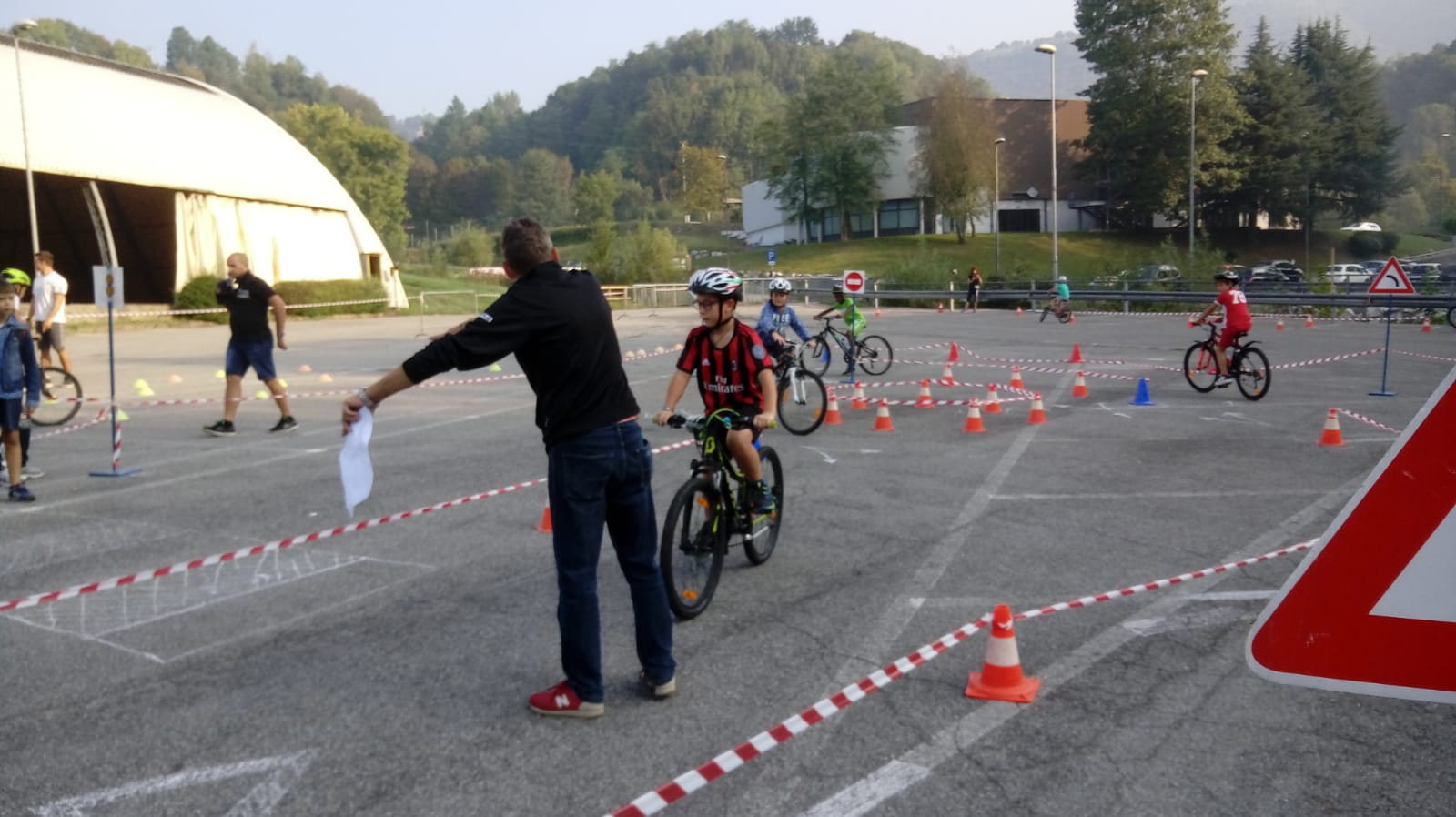 I SEGNI PRESENTI SULLA PAVIMENTAZIONE SONO TUTTI SEGNALI STRADALI ORIZZONTALI:
LE FRECCE DI DIREZIONE, DARE PRECEDENZA, LE STRISCE PEDONALI…
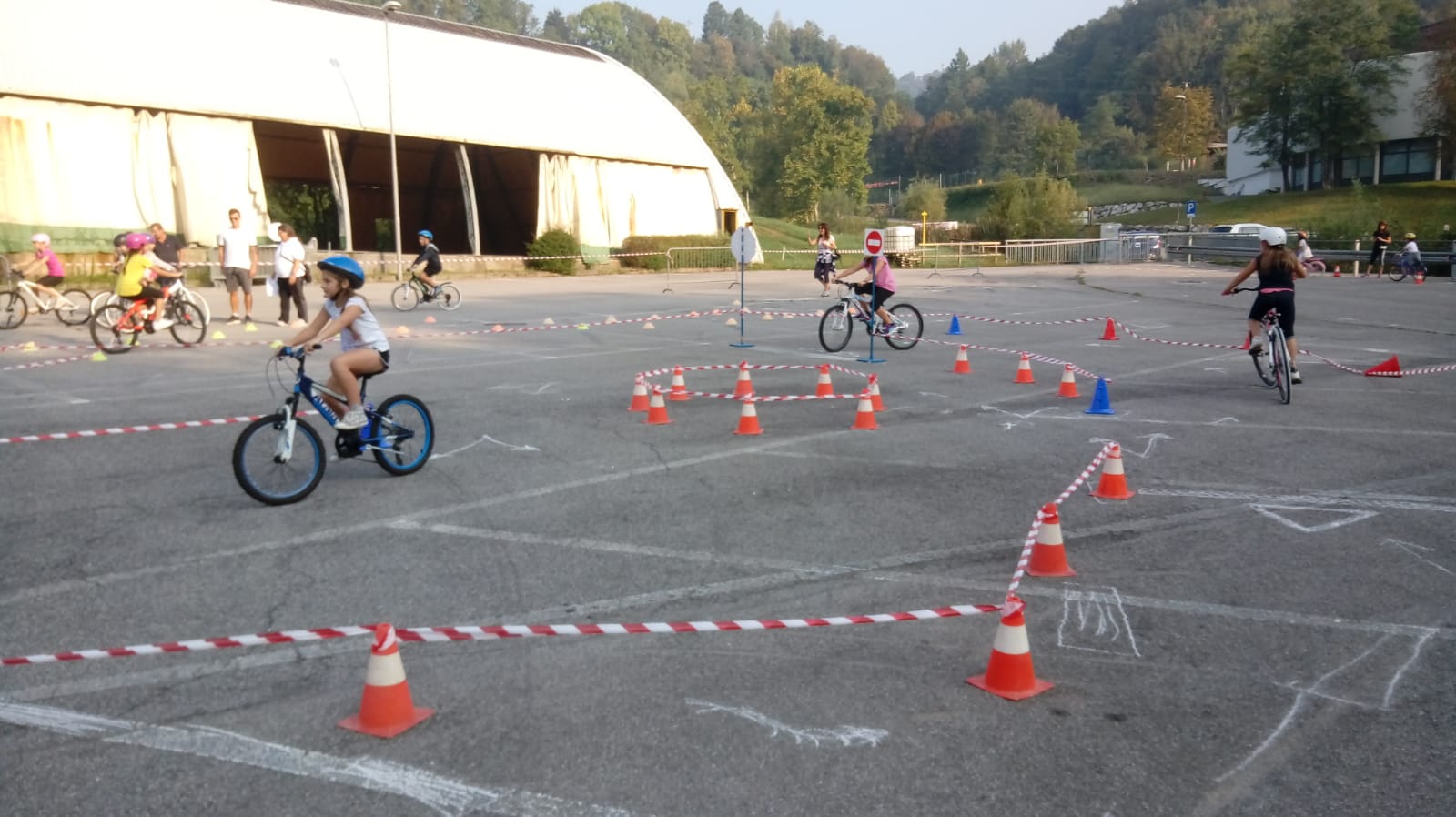 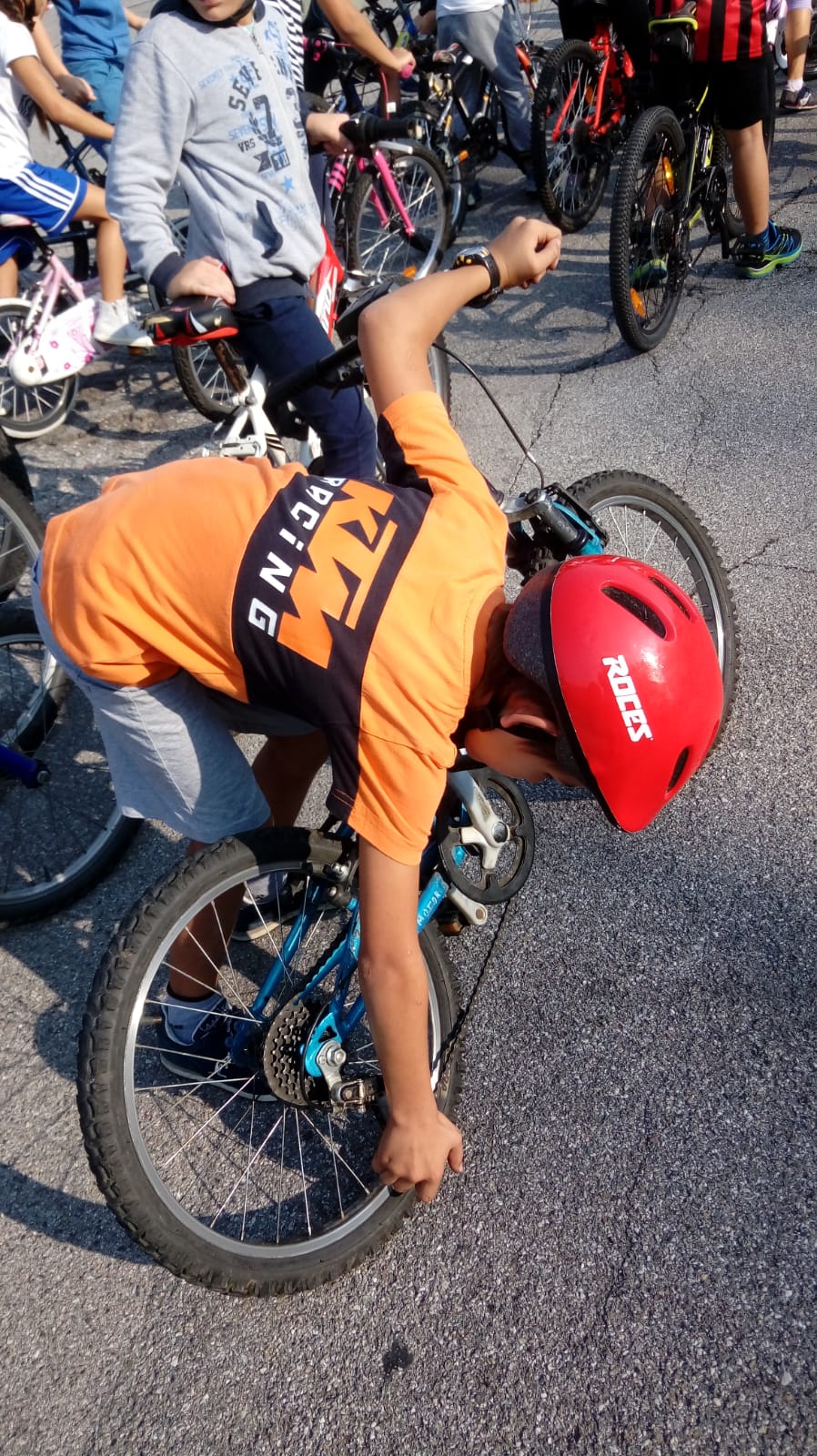 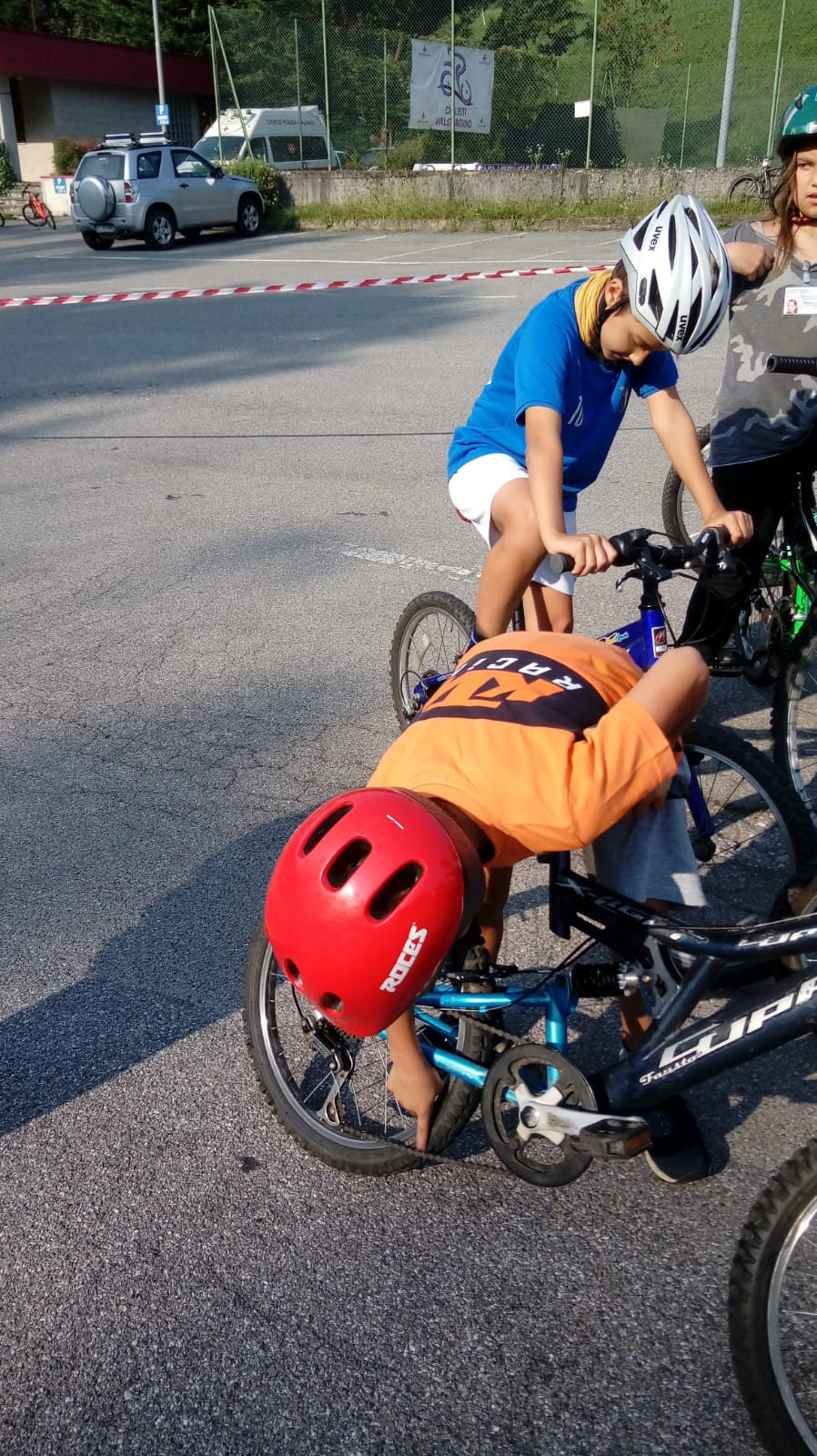 L’UNICA CLASSE CON UN MECCANICO PRESENTE ERA LA NOSTRA: 

ECCO IL MECCANICO GIANMARIO AL LAVORO!
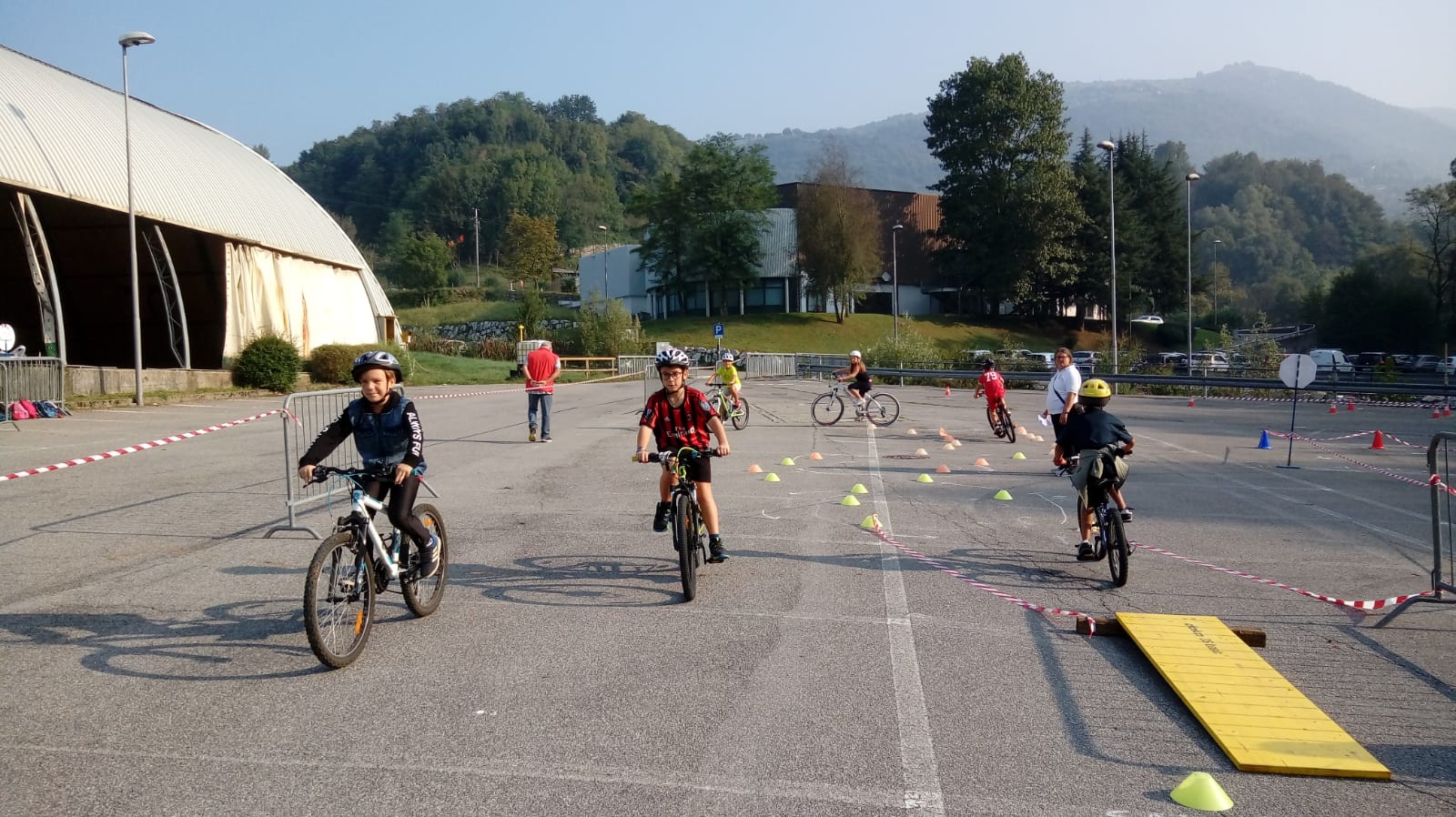 COME SECONDO PERCORSO ABBIAMO FATTO UNA GIMKANA.
LA GIMKANA  CI HA PERMESSO DI IMPARARE AD UTILIZZARE LA BICICLETTA ANCHE LUNGO PERCORSI Più COMPLICATI
E QUI ABBIAMO POTUTO METTERE IN PRATICA L’UTILIZZO CORRETTO DELLA SEGNALETICA ORIZZONTALE.
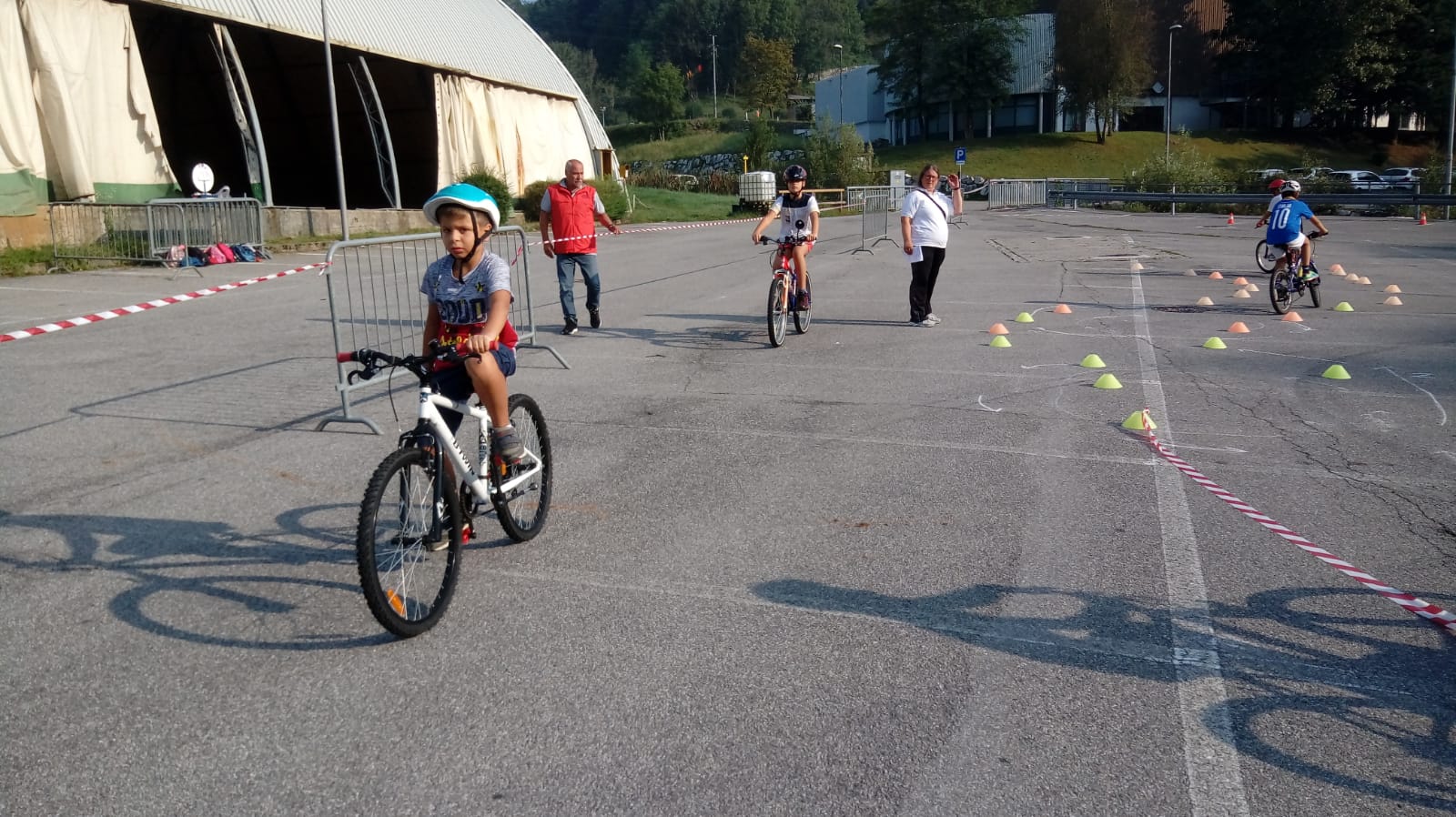 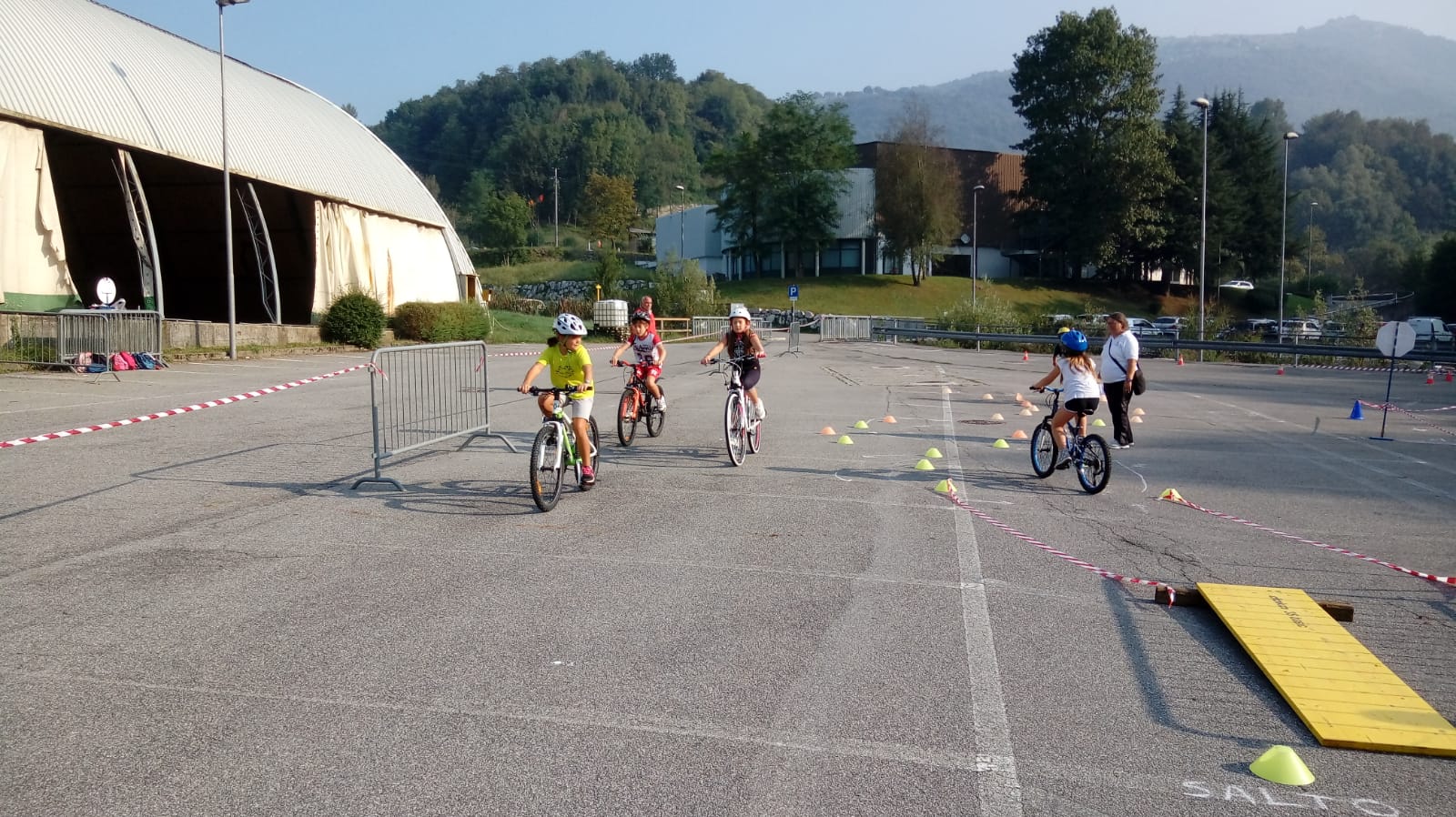 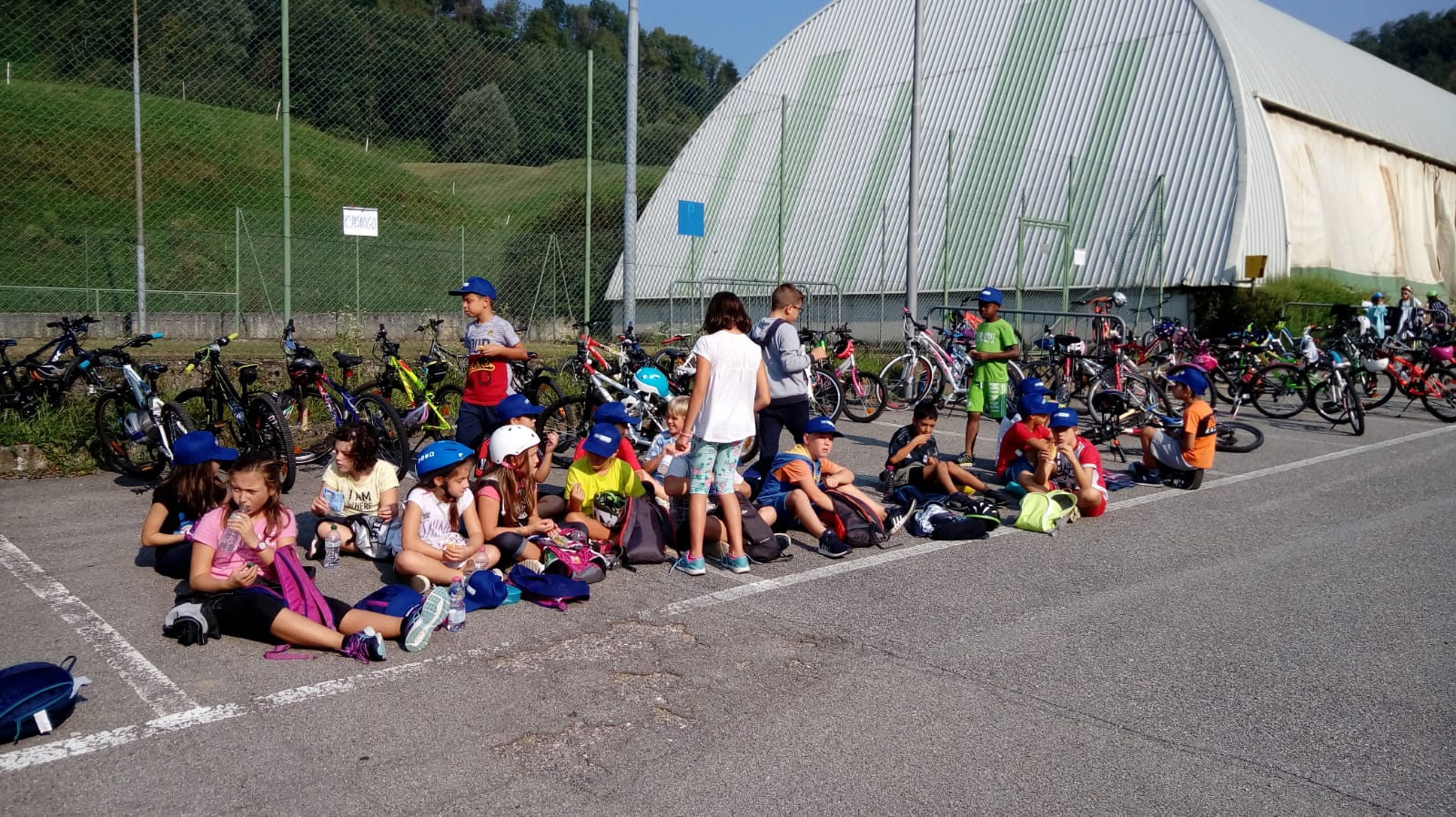 DOPO LA FATICA,
UN Po’ DI MERITATO RELAX.
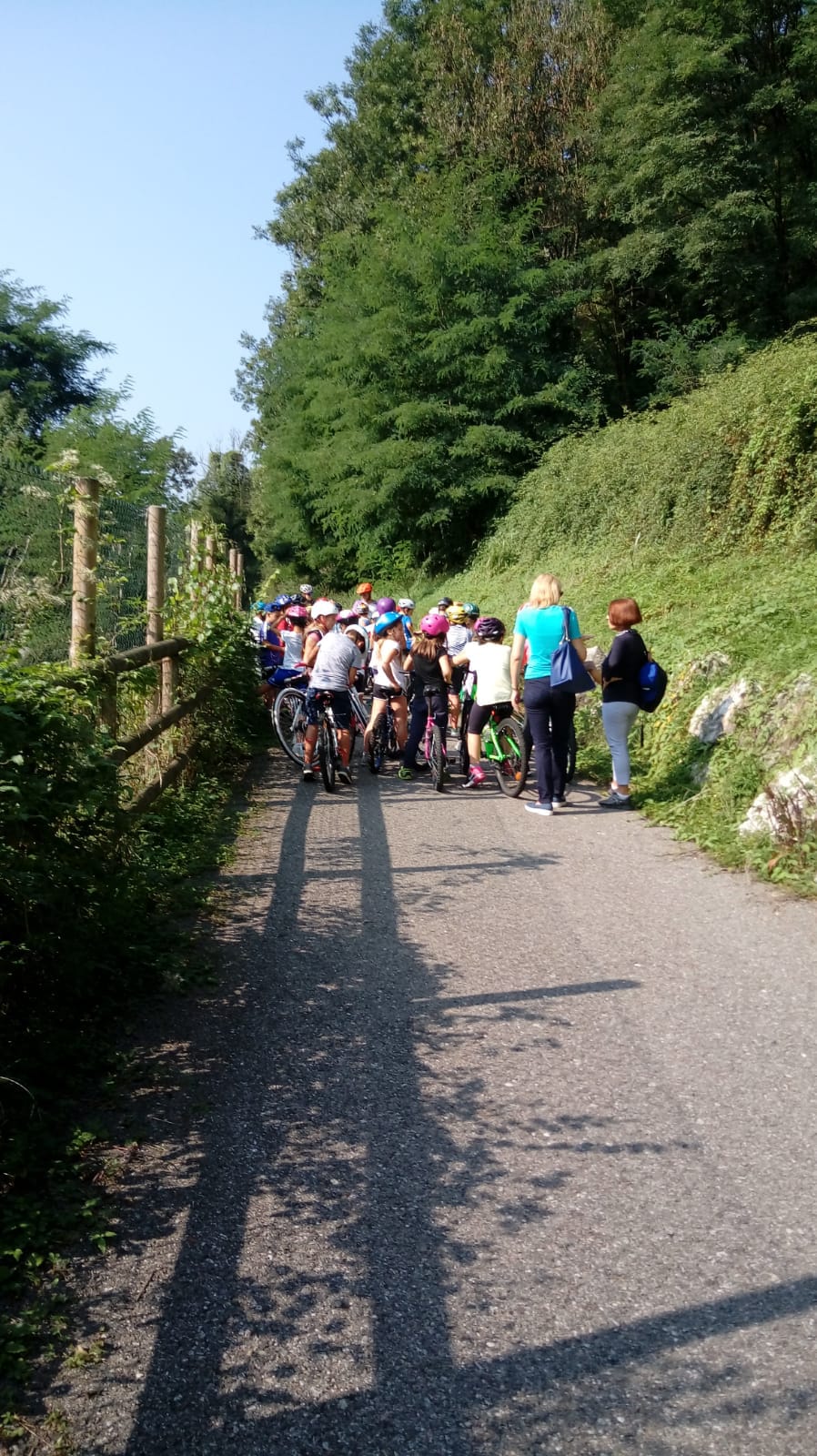 LA TERZA ATTIVITà SI è SVOLTA LUNGO IL PERCORSO 
CICLO-PEDONALE.

QUI DUE SPECIALISTI CI HANNO SPIEGATO MOLTO BENE CHE LUNGO QUESTI TIPI DI PERCORSI BISOGNA PORRE MOLTA ATTENZIONE AI PEDONI E ALLE ALTRE BICICLETTE.
È FONDAMENTALE MANTENERE UNA VELOCITà MODERATA E UNA GUIDA  ATTENTA.
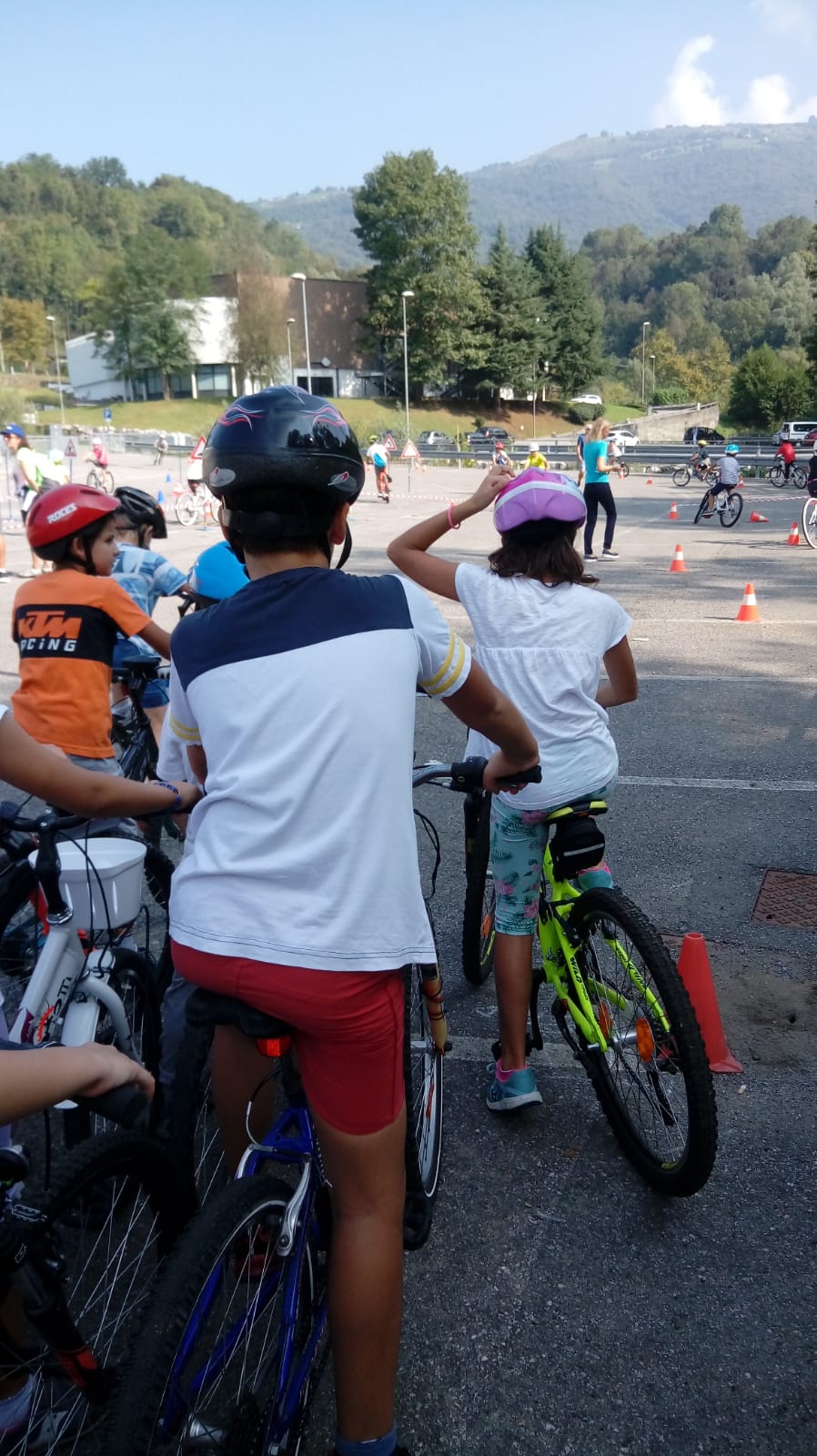 DOPO ABBIAMO SVOLTO UN ULTIMO PERCORSO: UN’ALTRA TIPOLOGIA DI GIMKANA.

QUI ABBIAMO SVOLTO UNO SLALOM IMPARANDO COSì A MANOVRARE LA BICICLETTA ANCHE NELLE CURVE E NEI TORNANTI.
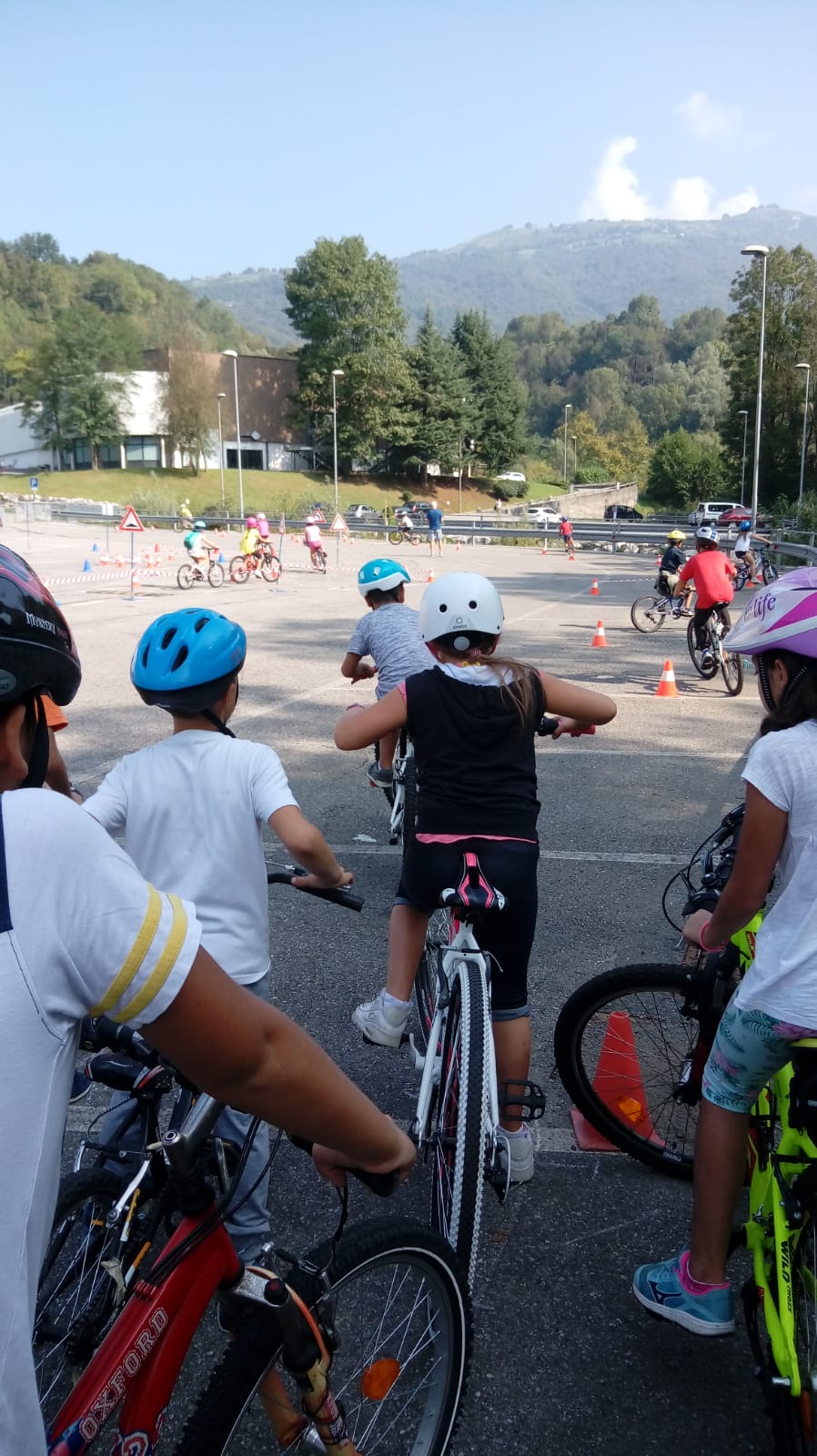 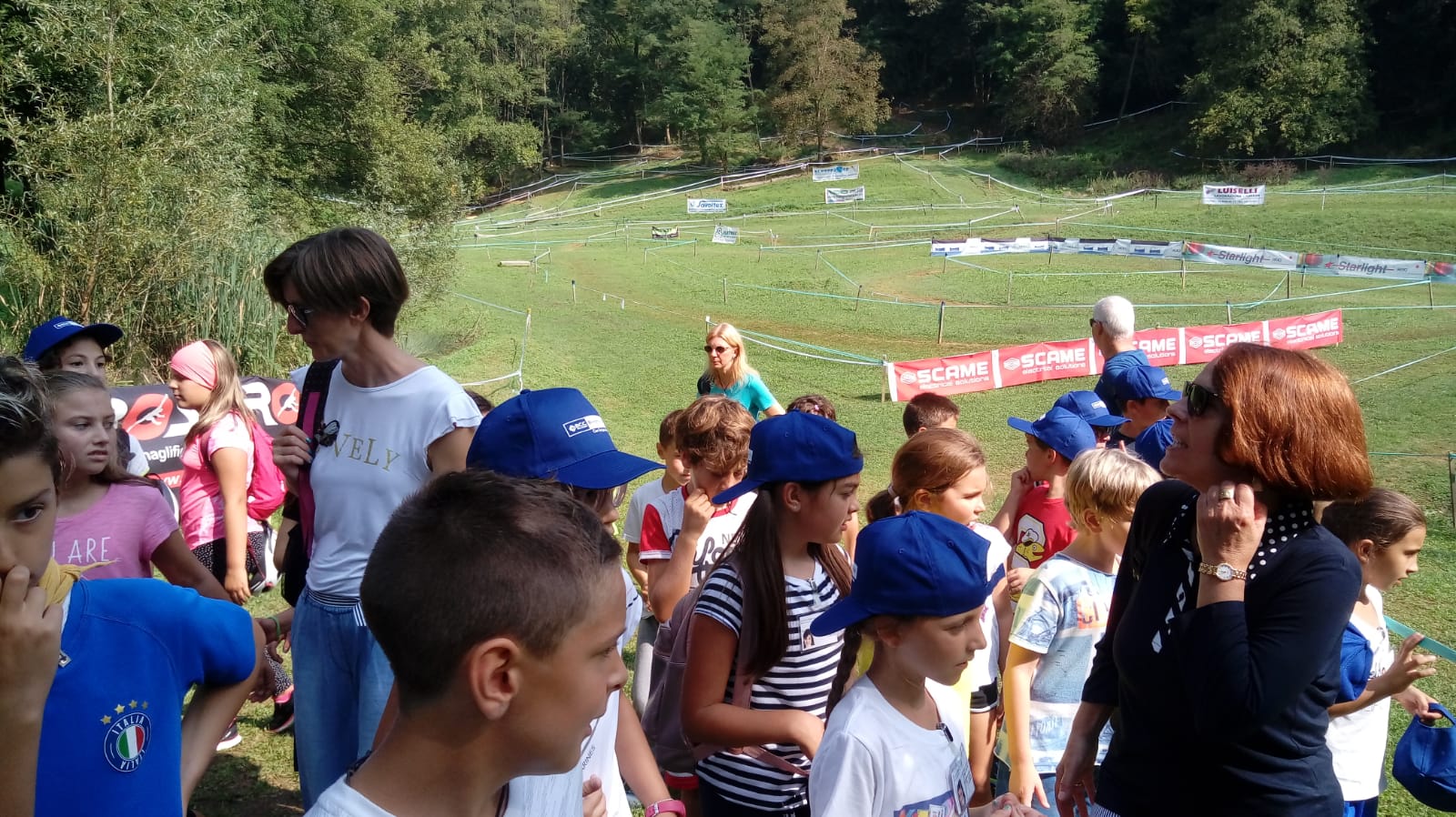 COME CONCLUSIONE DELLA PIACEVOLE MATTINATA ABBIAMO VISTO IL “CAMPETTO” UTILIZZATO PER I CORSI DI BICI CAMPESTRE.
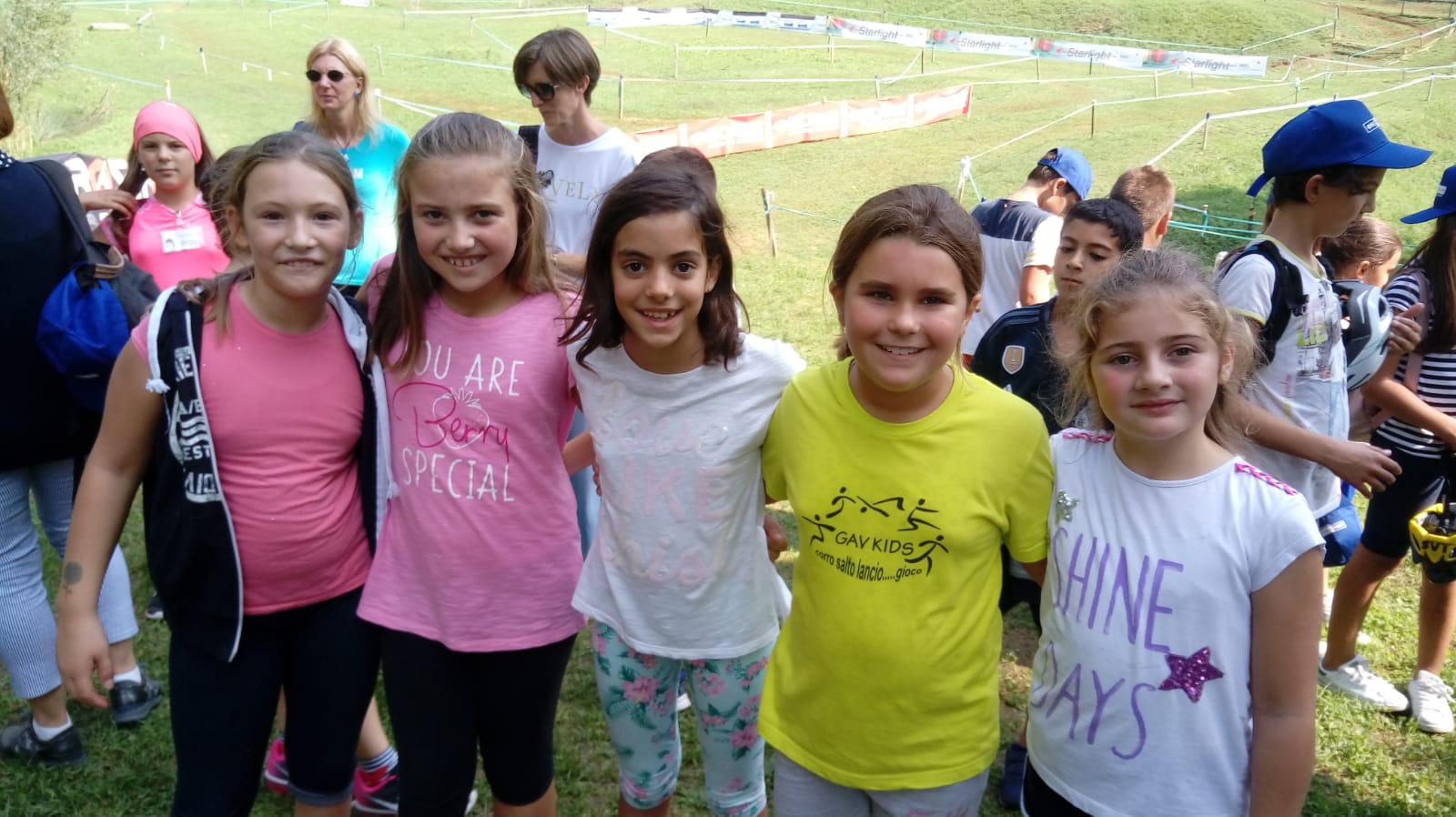 LA MATTINATA SI è CONCLUSA…

è STATA UNA PIACEVOLE ESPERIENZA CHE CI HA ARRICCHITO.
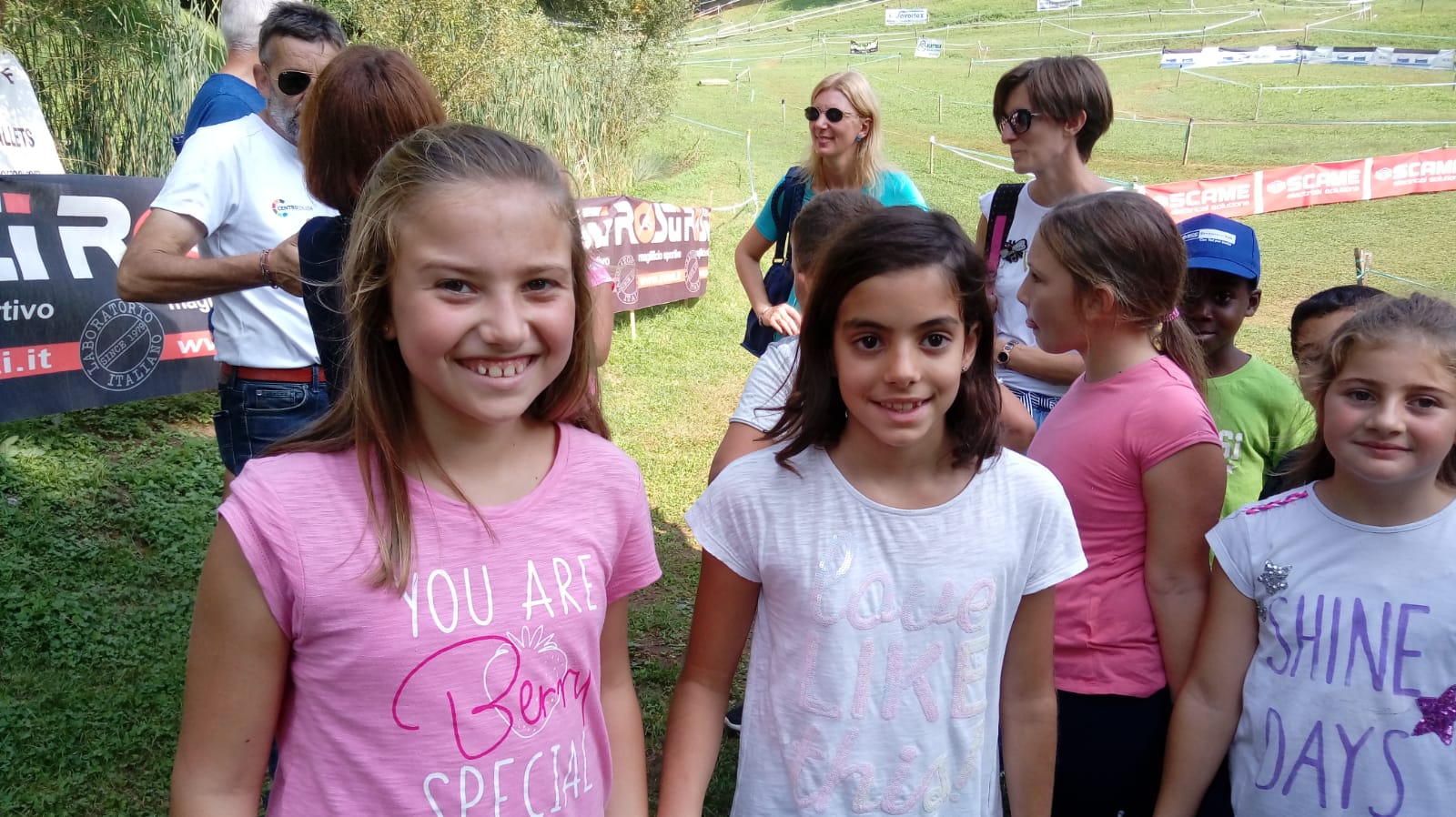 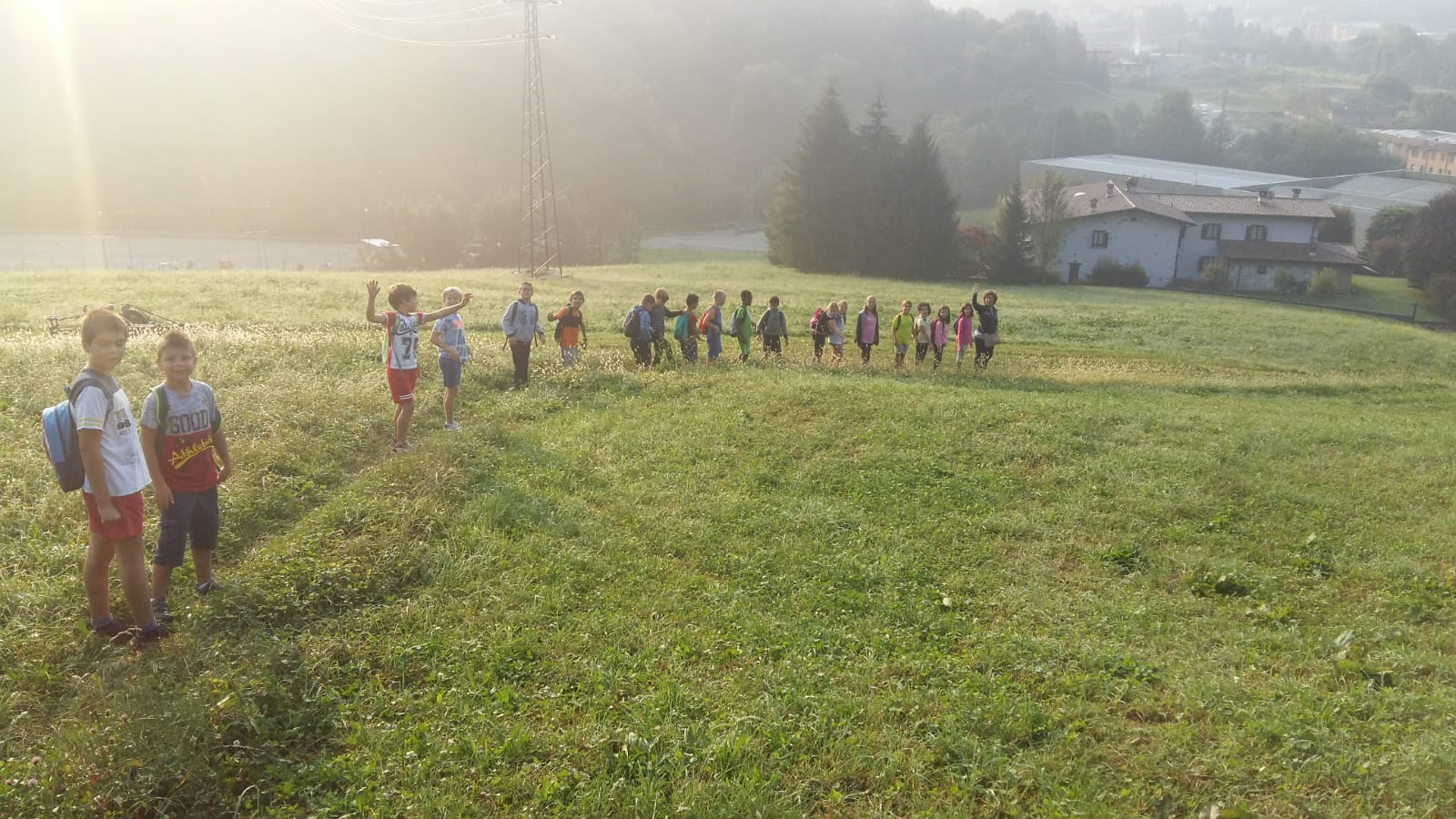 REALIZZATO DAGLI ALUNNI 
DI CLASSE QUARTA DI CASNIGO 
CON LE INSEGNANTI
 GIOVANNA ED ELISABETTA